Прием вычислений вида 30-72классУчитель: Сулейманова П.М.21.11.2020г
Устный счёт
- Дополни до 20
2
18
15
5
12
8
17
3
7
13
9
11
14
6
4
16
19
1
Игра « Да –нет»
.  40+50=90.  37-7=31.  40-20=20.  15-5=1
Угадай спрятанное число
30 – 20= 10
100 - 10= 90
35 + 5  =  40
32 + 8 = 40
50 – 45 = 5
90 – 10 = 80
50 + 7 = 57
20 + 60 = 80
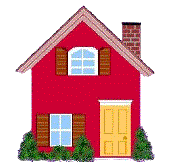 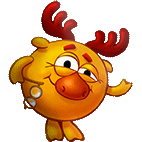 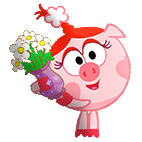 М .д
1.Найдите сумму чисел 25 и 20.2.найдите разность чисел 36 и 4.3.на сколько 60 больше 50?4.Запишите самое большое двузначное число.5.на сколько 100 больше 70 ?6.Запишите число в котором 4 дес. и 7 ед.7.80 увеличь на 5.8.уменьшите 63 на 3.9.запишите число в котором 10 дес.10.задуманное число уменьшили на 10 и получили 20.
Ответы:
45, 32, 10, 99, 30, 47,85, 60,100, 30.
- Найдите значение выражений
56-4           48-5
99-7           87-2
30-7
Какое правило надо вспомнить,
 чтобы решить эти примеры?
Работа по теме
30-7
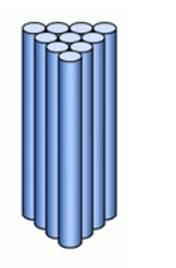 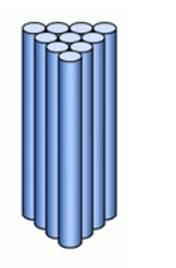 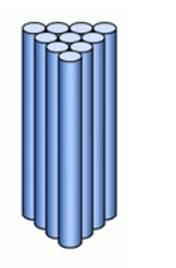 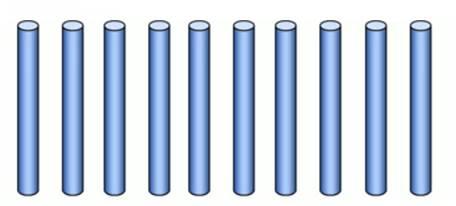 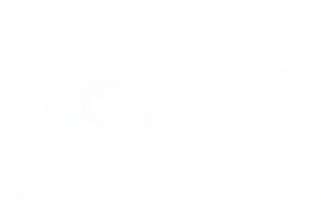 30-7
=20+10-7=20+3=23
10
20
Задание 3 стр.61
70-5=
65
100-4=
96
52+8=
60
80-4=
76
100-9=
91
60-8=
52
43-20=
23
43-2=
41
Решите задачу
         №4 стр.61
Маляр – 10 д.
?
Ученик -?на3д.меньше
1) 10-3=7(д)
2) 10+7=17(д)
Ответ: 17 дверей
Задание 6 стр.61
-
46
4
+
10=52
-
32
+
2
4=30
10
=40
30
+
-
6
=54
60
Оцените свою работу
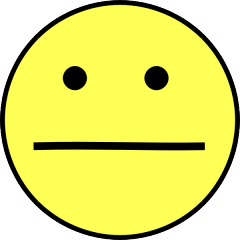 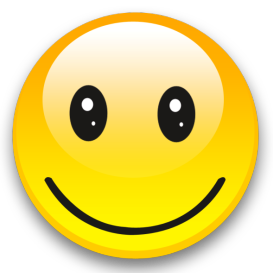 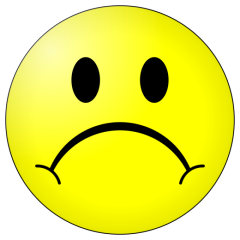 Спасибо!